স্বাগতম সকল শিক্ষার্থীবৃন্দ
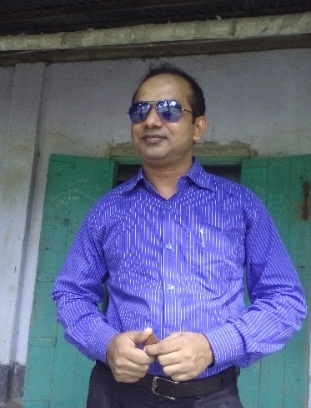 পরিচিতি
নবম-দশম শ্রেণী
গণিত
অধ্যায়ঃ সপ্তম অধ্যায়
বিষয়ঃ জ্যামিতি
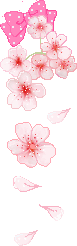 মোঃ নূর-এ-আলম 
ট্রেড ইন্সট্রাক্টর (ইলেক্ট্রিক্যাল)
পুরুলিয়া আদর্শ বহুমূখী উচ্চ বিদ্যালয়
গুরুদাসপুর, নাটোর।                                       E-mail:nooralamphs@gmail.com  Mob:01740966042
একটি ত্রিভূজের ভূমি, ভূমি সংলগ্ন একটি কোণ ও অপর দুই বাহুর সমষ্টি দেওয়া আছে ত্রিভূজটি আঁকতে হবে।
মোঃ নূর-এ-আলম                                                                                            PHS
পাঠশিরোনাম
ব্যবহারিক জ্যামিতি
পাঠশেষে শিক্ষার্থীরা
প্রদত্ত তথ্য ব্যবহার করে ত্রিভূজ আঁকতে  পারবে।
একটি ত্রিভূজের ভূমি, ভূমি সংলগ্ন একটি কোণ ও অপর দুই বাহুর সমষ্টি দেওয়া আছে ত্রিভূজটি আঁকতে হবে।
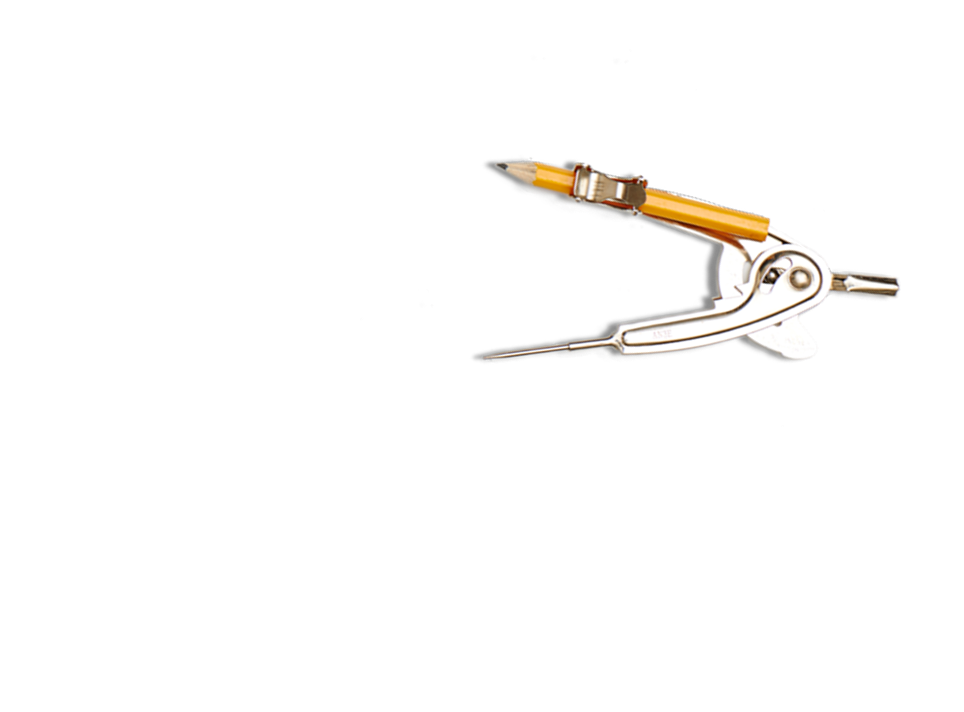 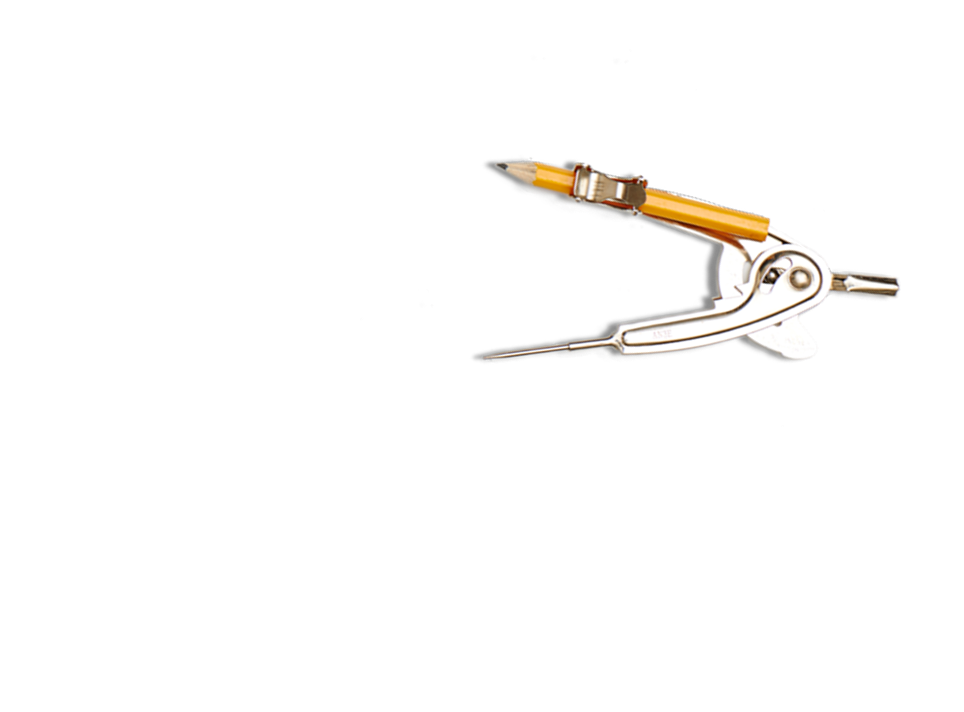 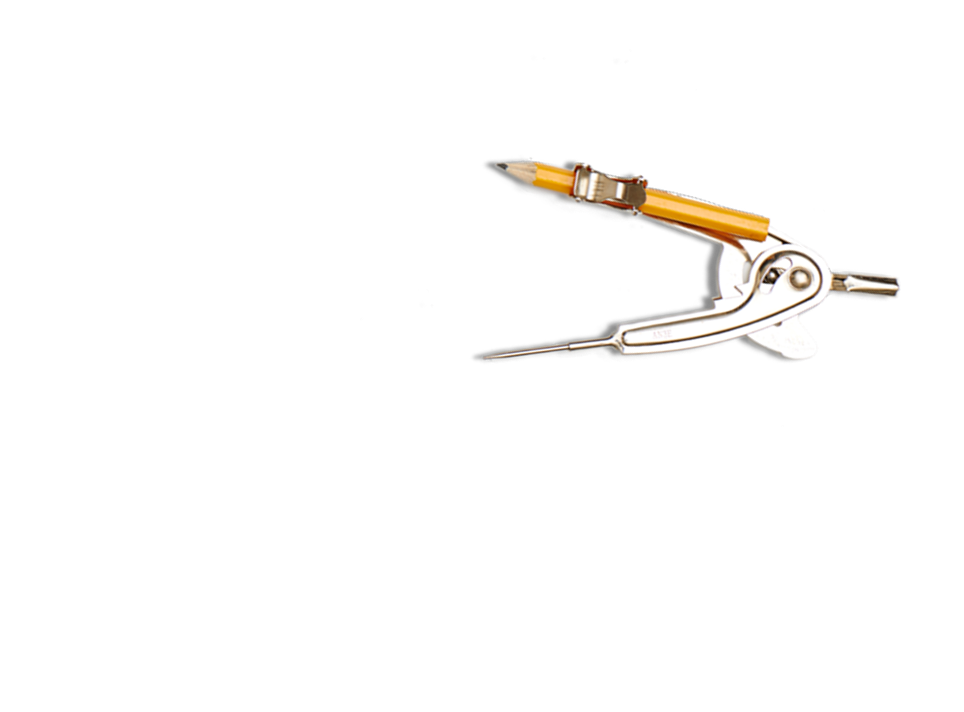 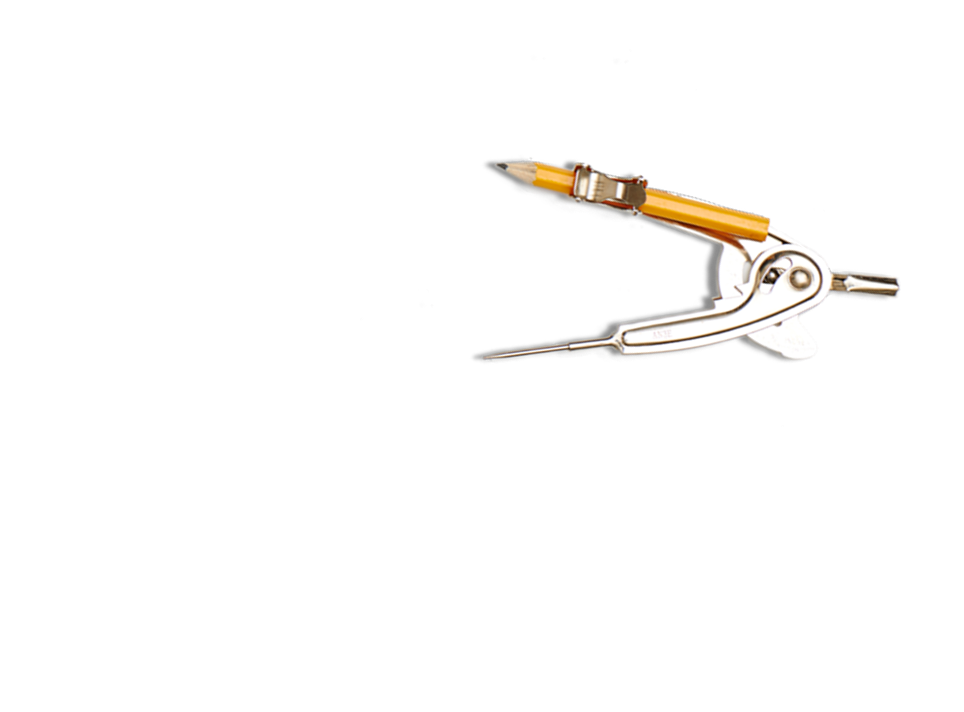 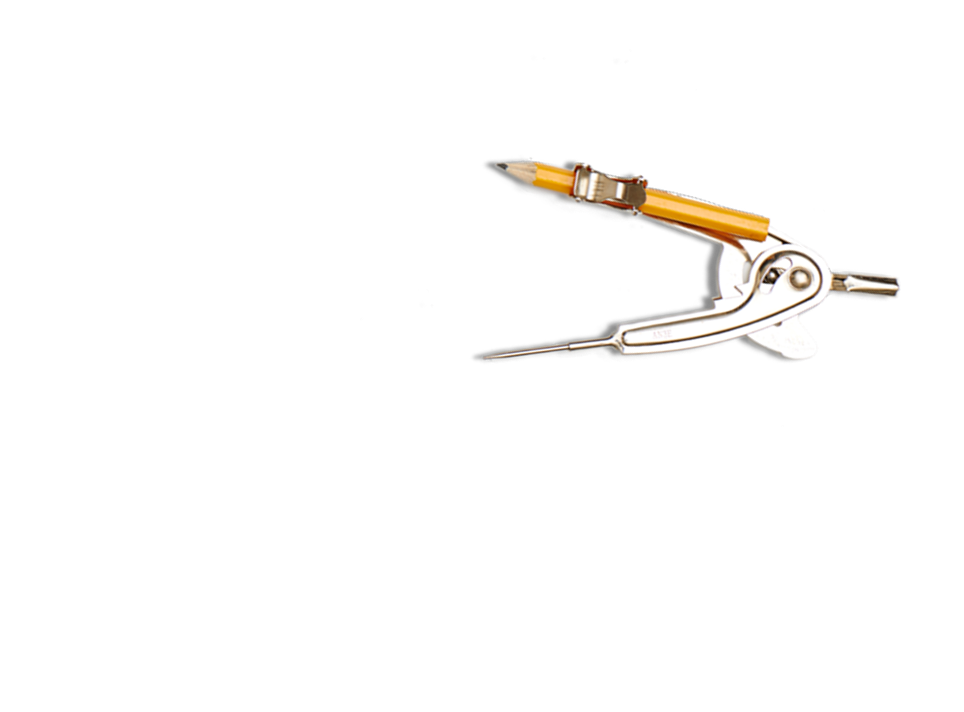 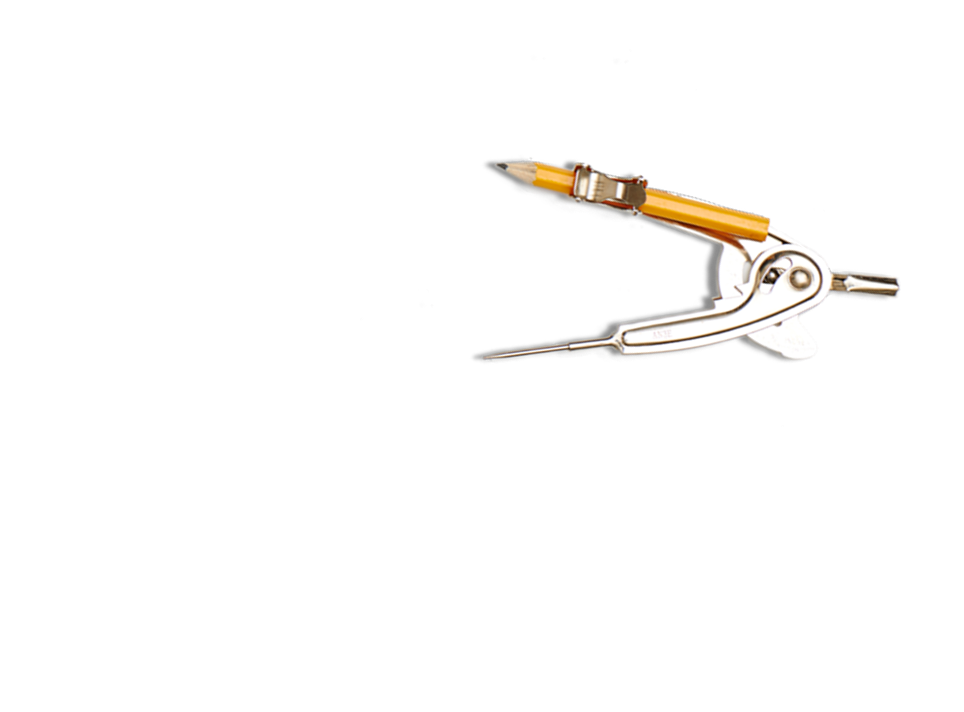 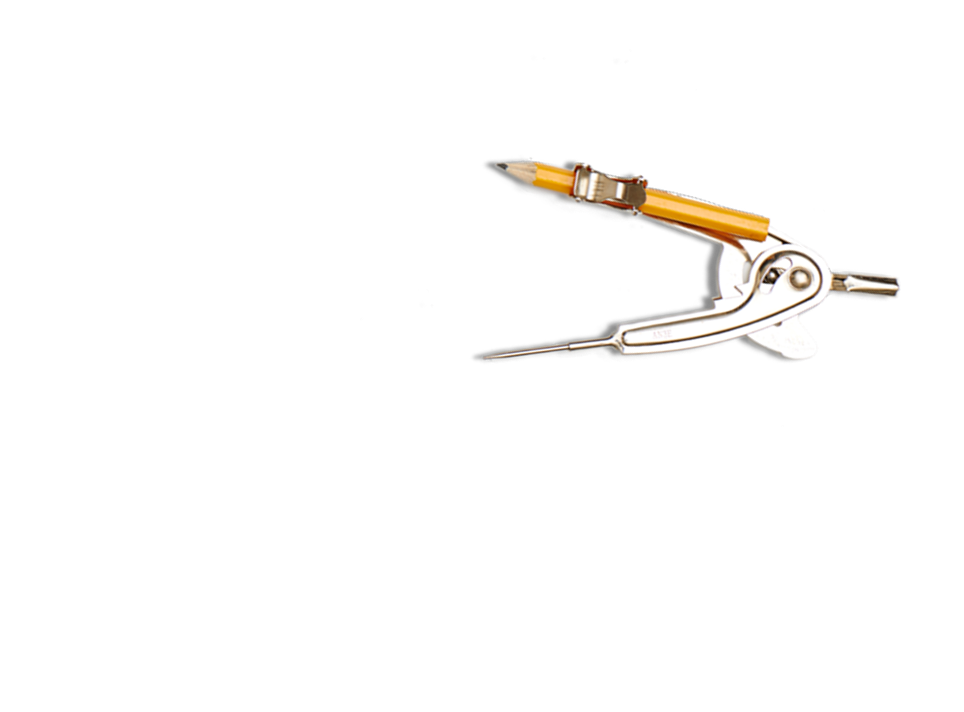 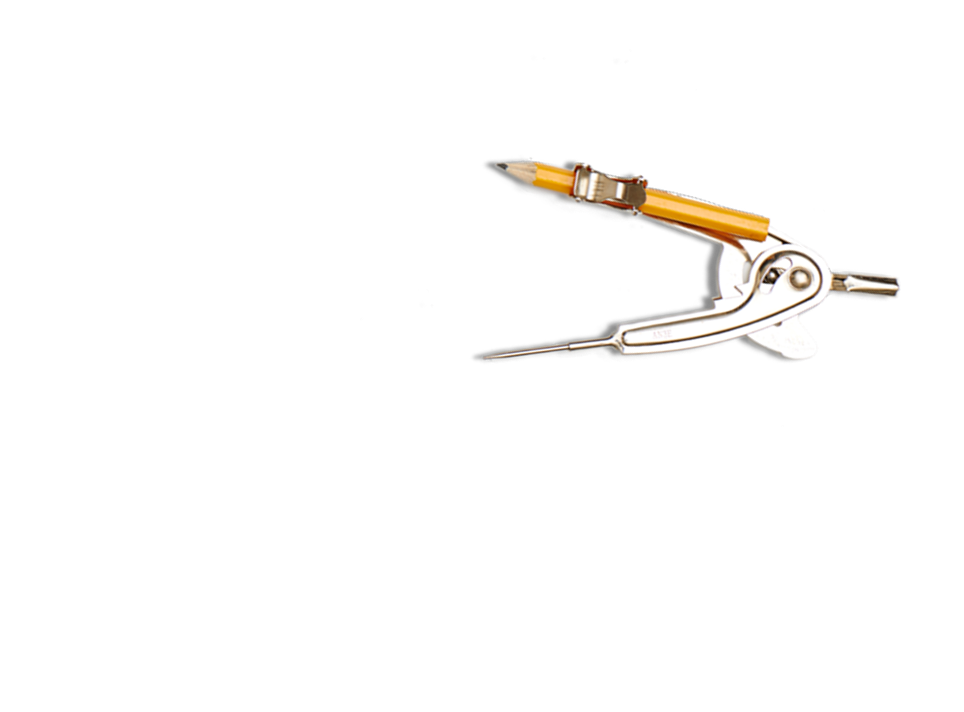 X
F
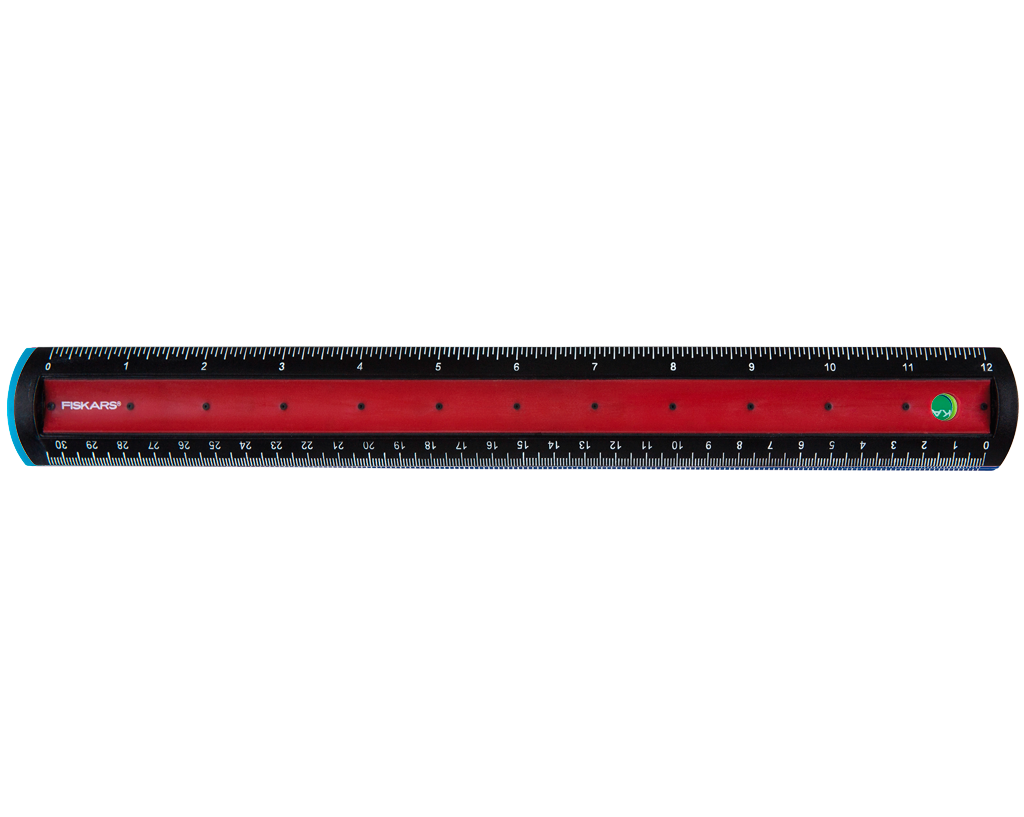 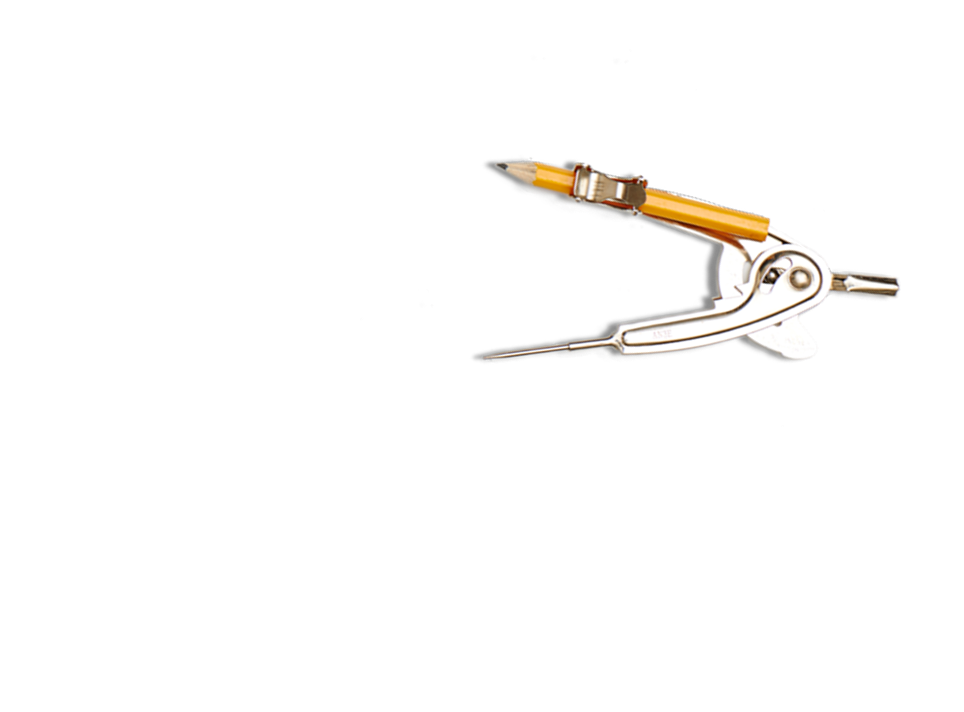 D
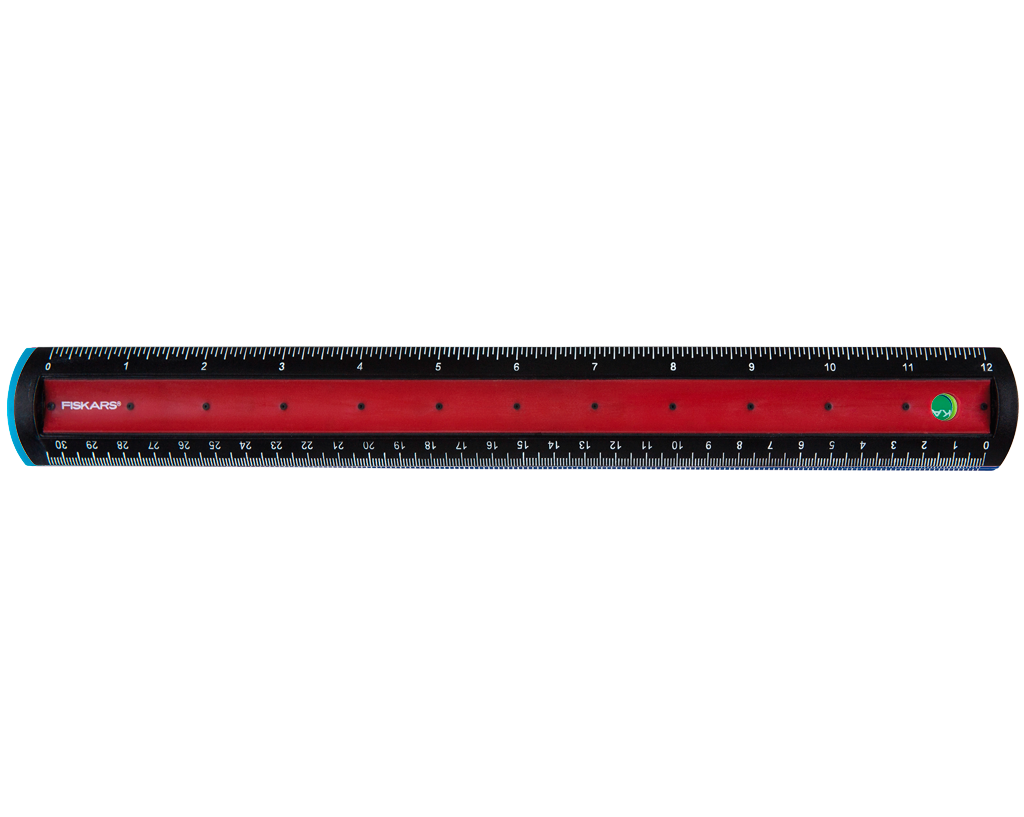 a
S
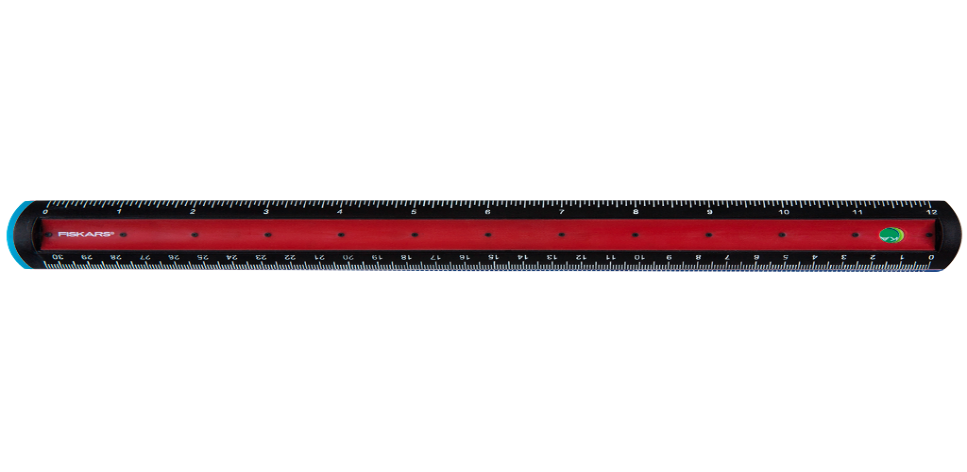 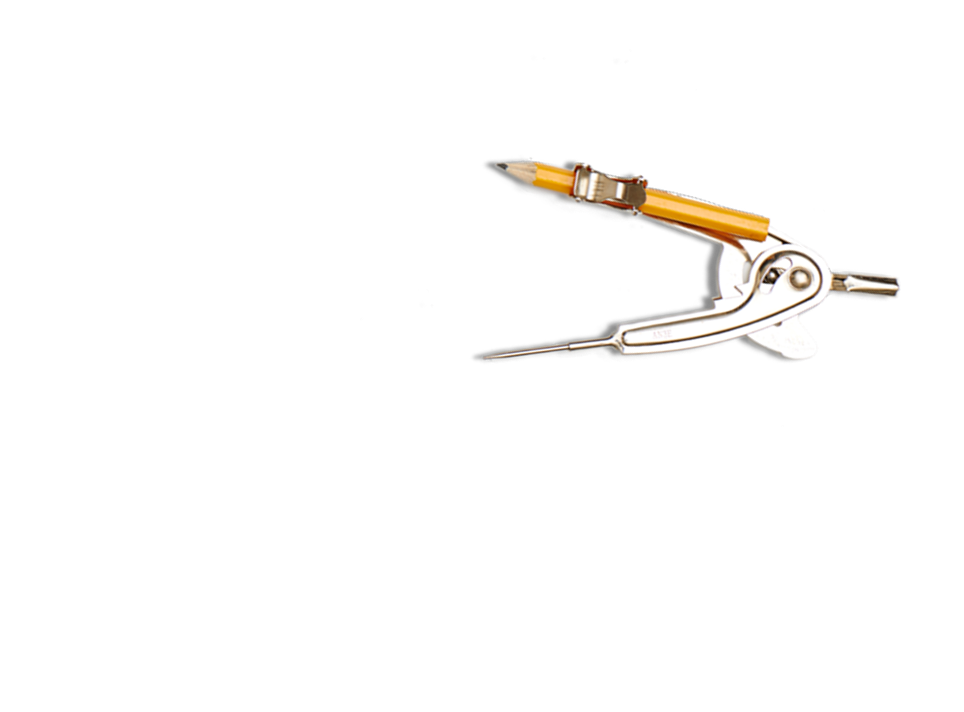 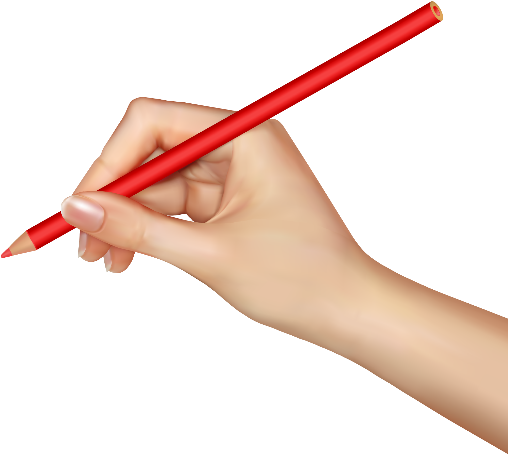 G
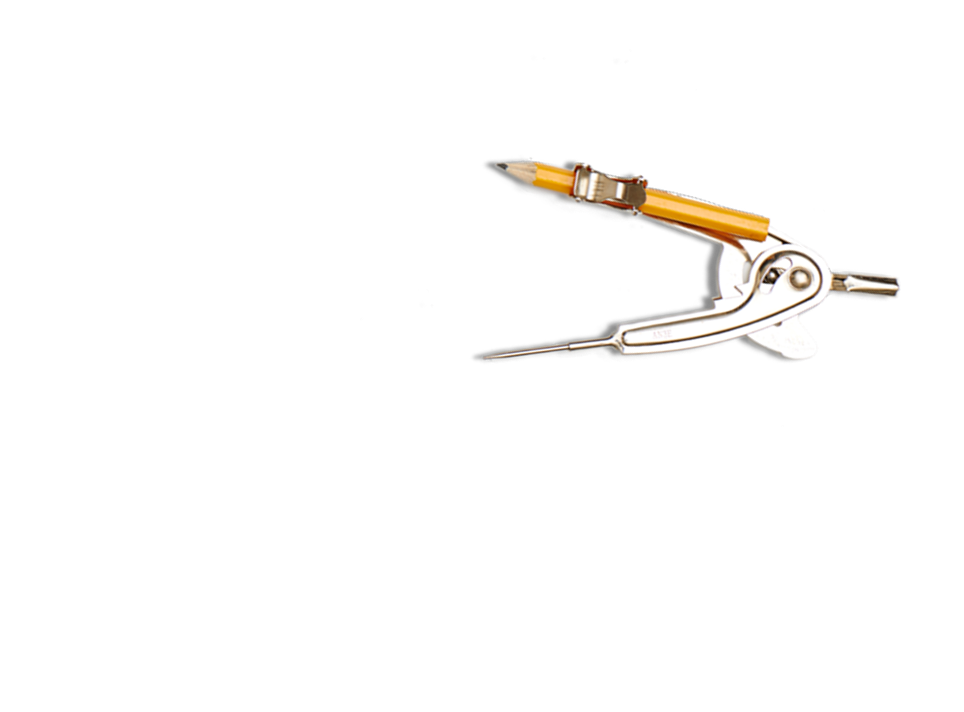 s
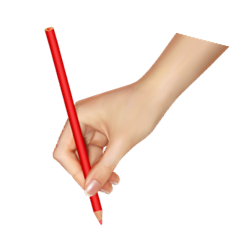 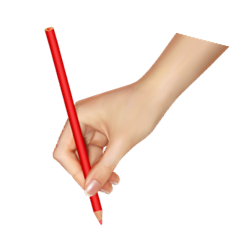 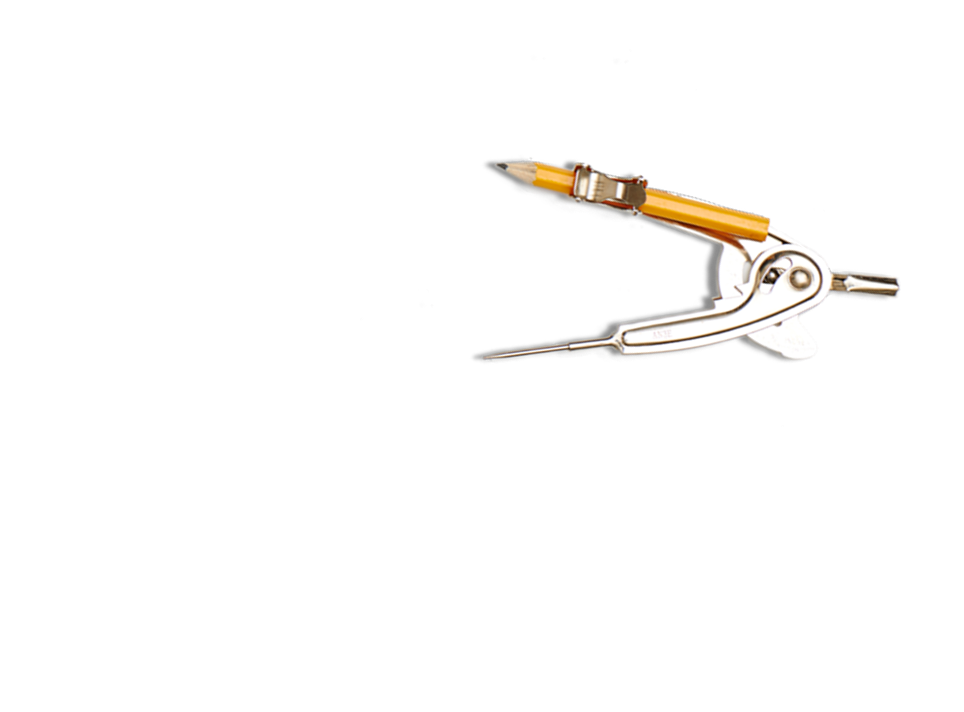 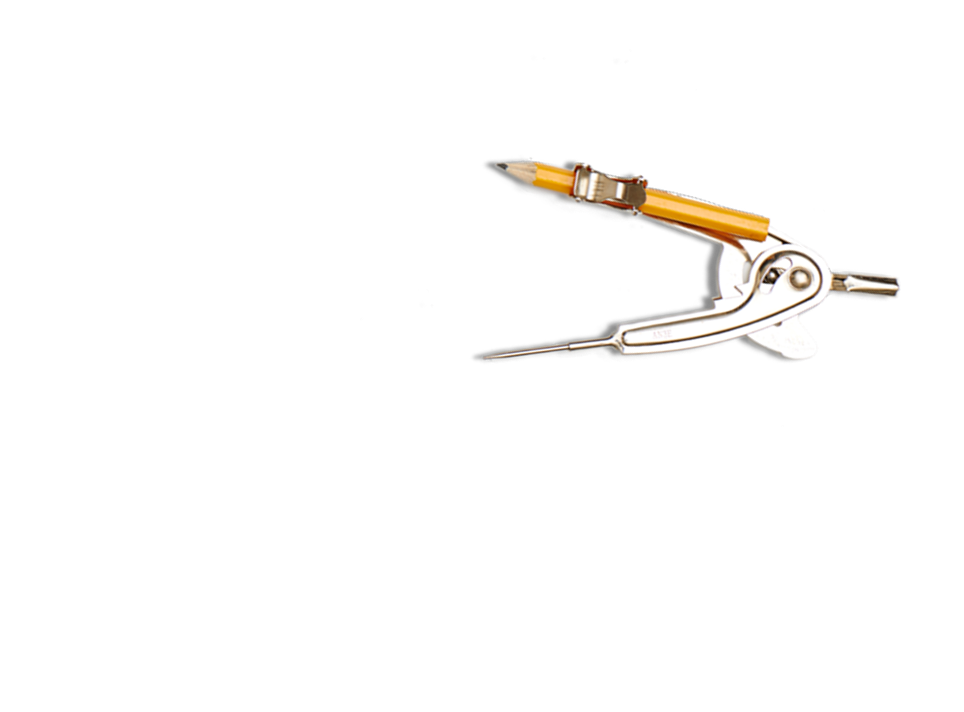 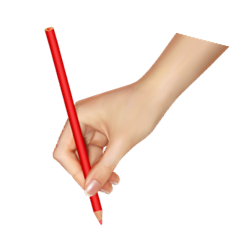 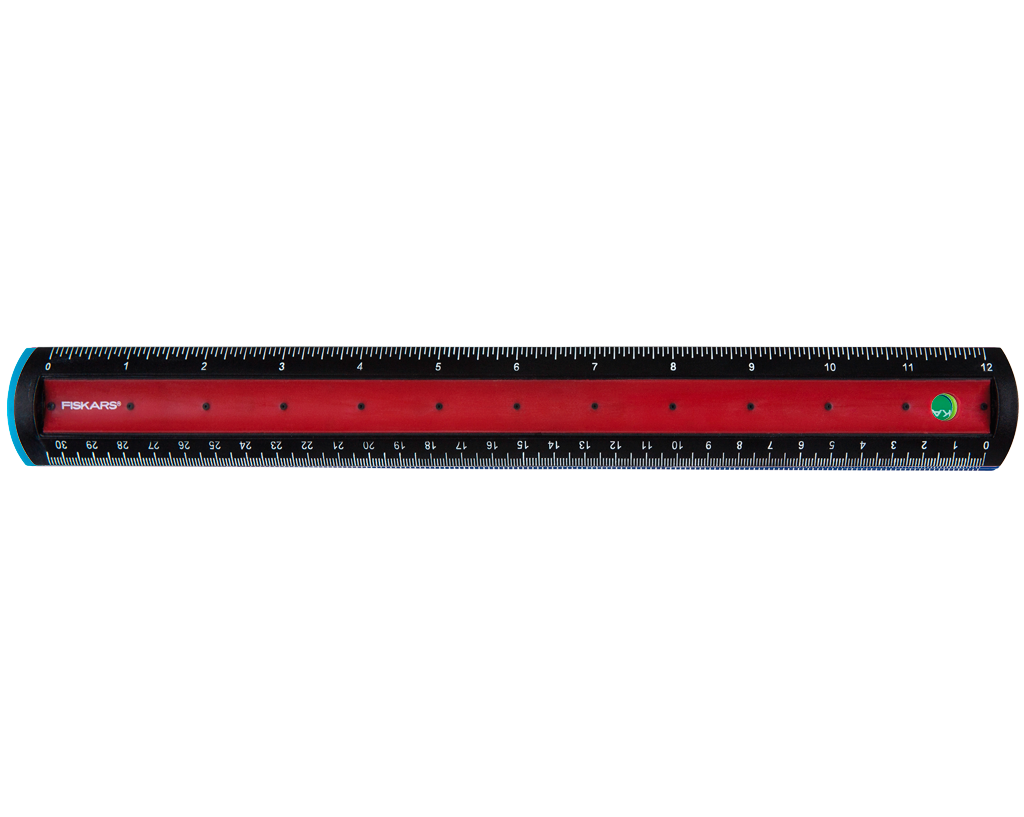 X
B
E
a
C
মোঃ নূর-এ-আলম                                                                                            PHS
ধন্যবাদ
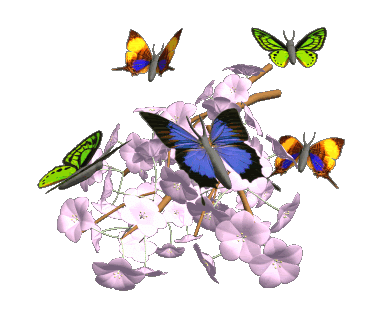 মোঃ নূর-এ-আলম                                                                                            PHS
এস আমরা এবার নিজেরা অনুশীলন করি….
মোঃ নূর-এ-আলম                                                                                            PHS